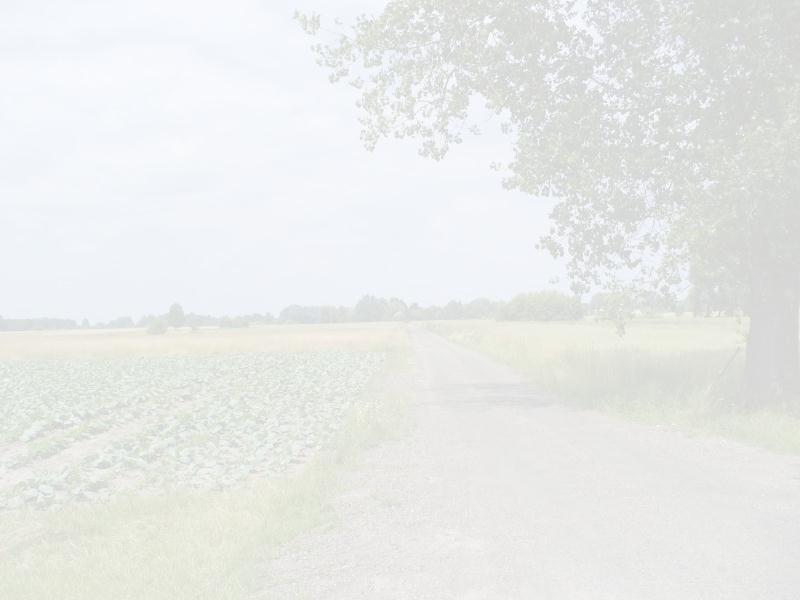 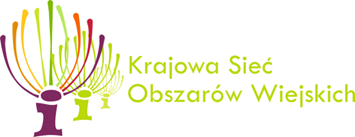 Międzynarodowe inicjatywy Europejskiej Sieci na rzecz Rozwoju Obszarów Wiejskich
Warszawa, 26 stycznia 2017 r.
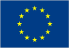 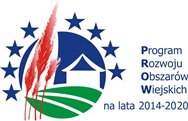 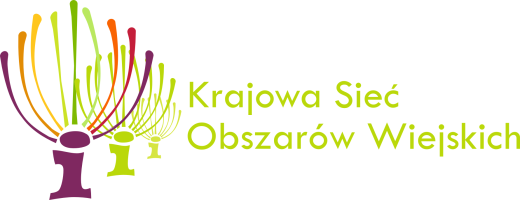 „Europejski Fundusz Rolny na rzecz Rozwoju Obszarów Wiejskich: Europa inwestująca w obszary wiejskie”.
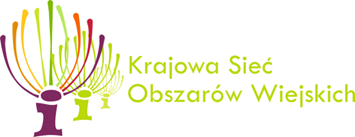 Warsztaty dotyczące zmian demograficznych i włączenia społecznego pt. Social Hubs in Rural Europe - 9 luty 2017 r. Bruksela
Zagadnienia poruszane podczas warsztatu:
-Integracja migrantów i uchodźców na obszarach wiejskich
-Romowie na obszarach wiejskich (z naciskiem na LSR i LEADER)
-Zmiany demograficzne (z naciskiem na nowe możliwości dla młodzieży i kobiet na obszarach wiejskich
-Rola sztuki i kultury na rzecz włączenia społecznego na obszarach wiejskich
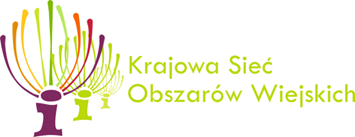 Zgłoszenia od 5 partnerów KSOW, w tym 1 LGD Blisko Krakowa - Młodzież na obszarach wiejskich
Propozycje członków GTL?

Termin rejestracji mija 29 stycznia br.
Dyrektor FAPA podjął decyzję o sfinansowaniu kosztów udziału w warsztatach 2 partnerów KSOW
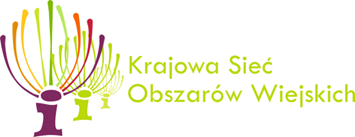 Informacja dotycząca seminarium nt. innowacyjności w podejściu LEADERpt. Extending LEADER Innovation- 22 luty 2017 r., BrukselaPrzykłady innowacyjnych rozwiązań stosowanych przez LGD w Polsce
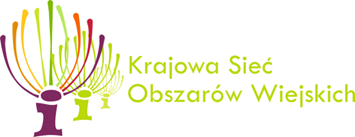 Celem seminarium jest wzmocnienie zdolności LGD do wprowadzania innowacji i odgrywania wiodącej roli w rozwoju obszarów wiejskich i innych politykach UE, koncentrując się na innowacji opartej na wiedzy, identyfikacji oraz wykorzystaniu lokalnych zasobów w sposób najbardziej racjonalny.

Propozycje kandydatów  z Polski do udziału w seminarium?
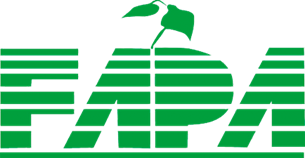 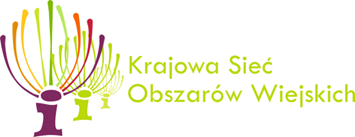 Zapraszamy do współpracyZespół Koordynacji KSOWFundacja Programów Pomocy dla Rolnictwa FAPAa.markuszewska@fapa.org.plwww.ksow.pl